The lecture 10
Distributed python
Celery distributed tasks
The basic idea of distributed computing is to break each workload into an arbitrary number of tasks, usually indicated with the name, into reasonable pieces for which a computer in a distributed network will be able to finish and return the results flawlessly. In distributed computing, there is the absolute certainty that the machines on your network are always available (latency difference, unpredictable crash or network computers, and so on). So, you need a continuous monitoring architecture.
Celery distributed tasks
Celery is a Python framework used to manage a distributed task, following the Object-Oriented Middleware approach. Its main feature consists of handling many small tasks and distributing them on a large number of computational nodes. Finally, the result of each task will then be reworked in order to compose the overall solution.
To work with Celery, we need the following components:
The Celery module 
A message broker. This is a Celery-independent software component, the middleware, used to send and receive messages to distributed task workers.  A message broker is also known as a message middleware. It deals with the exchange of messages in a communication network. 
The addressing scheme of this type of middleware is no longer of the point-to-point type but is a message-oriented addressing scheme. The best known is the Publish/Subscribe paradigm.
Celery distributed tasks
Celery distributed tasks
In this recipe, we'll show you how to create and call a task using the Celery module. Celery provides the following methods that make a call to a task:
apply_async(args[, kwargs[, …]]): This task sends a task message
delay(*args, **kwargs): This is a shortcut to send a task message, but does not support execution options
The delay method is better to use because it can be called as a regular function:
task.delay(arg1, arg2, kwarg1='x', kwarg2='y')
While using apply_async you should write:
task.apply_async (args=[arg1, arg2] kwargs={'kwarg1’: 'x','kwarg2’: 'y'})
Celery distributed tasks
Creating the following script
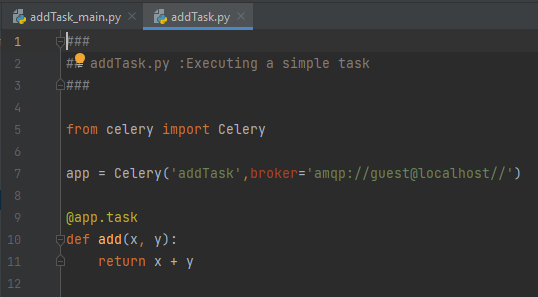 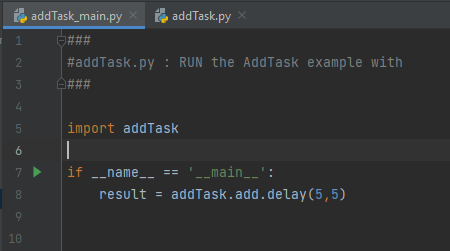 Running the command
We must note again that the RabbitMQ service starts automatically on our server upon installation. So, to execute the Celery worker server, we simply type the following command from Command Prompt:
celery -A addTask worker --loglevel=info –P eventlet
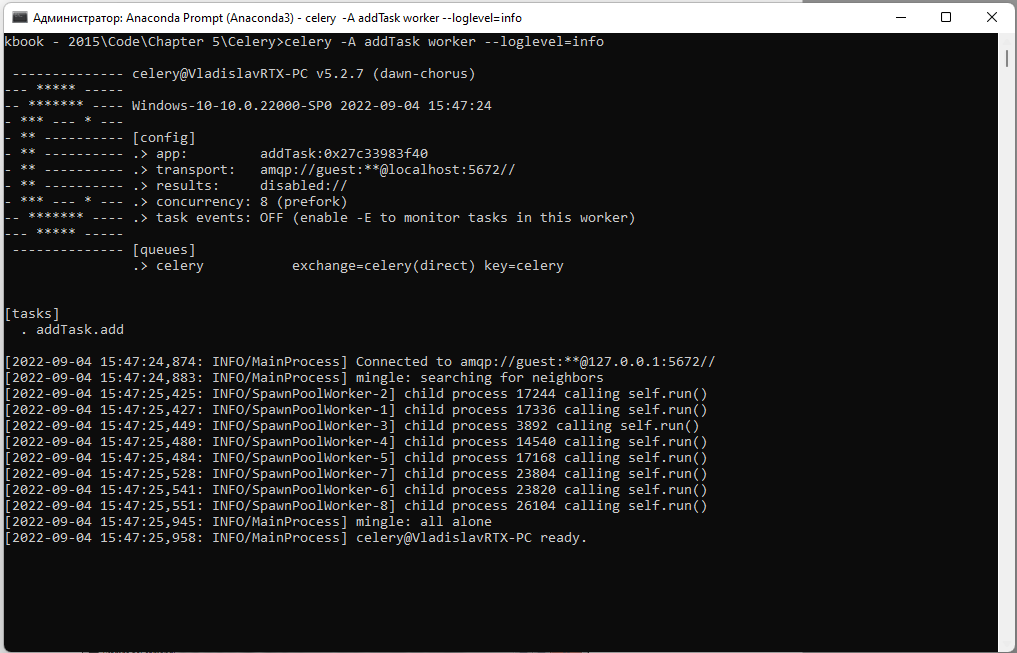 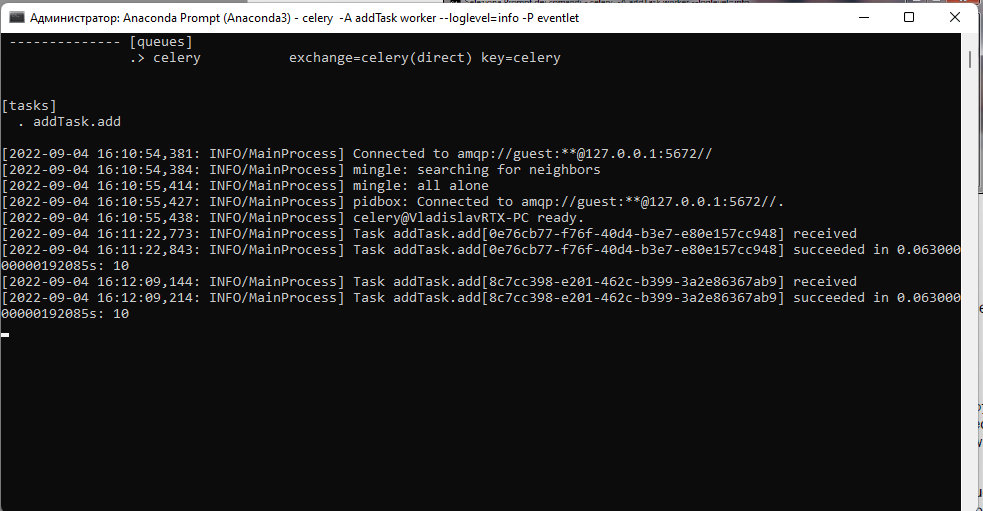 Running the command
Let's focus on the first script, addTask.py. In the first two lines of code, we create a Celery application instance that uses the RabbitMQ service ad broker: 
from celery import Celery
app = Celery('addTask', broker='amqp://guest@localhost//')
The first argument in the Celery function is the name of the current module (addTask.py) and the second argument is the broker keyboard argument, which indicates the URL used to connect the broker (RabbitMQ). Then, we introduce the task. Each task must be added with the annotation (decorator) @app.task.
The decorator helps Celery to identify which functions can be scheduled in the task queue. After the decorator, we create the task that the workers can execute. Our first task will be a simple function that performs the sum of two numbers:
@app.task
def add(x, y):
return x + y
In the second script, AddTask_main.py, we call our task by using the delay() method:
if __name__ == '__main__':
result = addTask.add.delay(5,5)
Let's remember that this method is a shortcut to the apply_async() method, which gives us greater control of the task execution.